6+
МБУК «Троицко-Печорская МЦБ»
Отдел информационно –библиографической деятельности
«День великого сказочника»
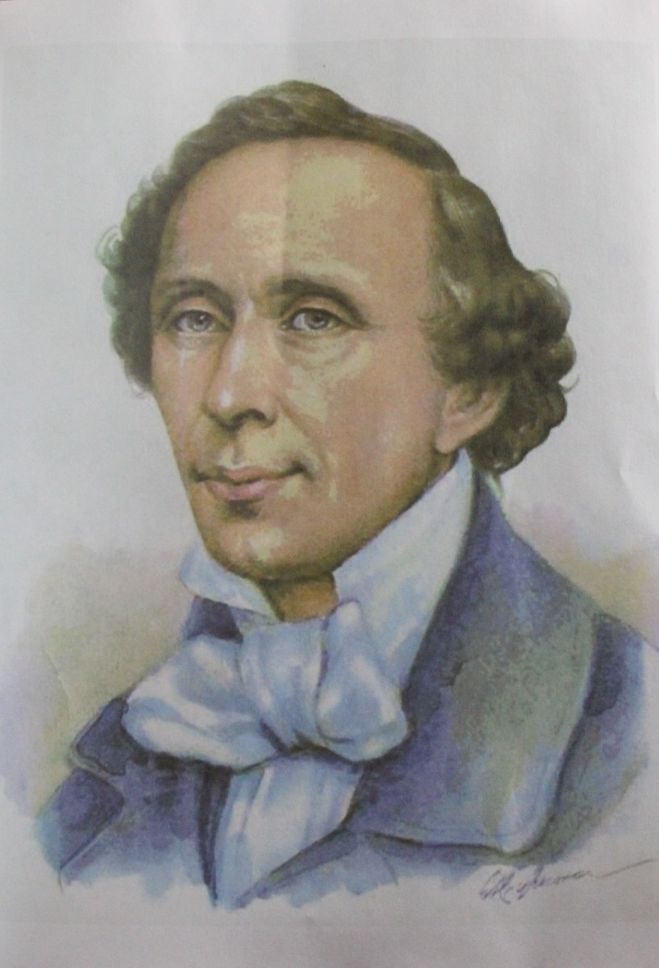 (к 215 –летию со дня рождения Андерсена Г.Х.)
Каждый ребенок любит слушать сказки. Среди своих самых любимых, многие назовут Снежную Королеву, Дюймовочку, Огниво, Гадкий утенок и другие. Автором этих прекрасных детских произведений является Ганс Христиан Андерсен. 	Несмотря на то, что кроме сказок он писал стихи и прозу, славу принесли ему именно сказки. Давайте познакомимся с краткой биографией Ганса Христиана Андерсена, которая не менее интересная, нежели его сказки.
Биография
Ганс Христиан Андерсен родился 2 апреля 1805 года в городе Оденсе на острове Фюн (в некоторых источниках назван остров Фиония), в семье сапожника и прачки. Первые сказки Андерсен услышал от отца, читавшего ему истории из «Тысячи и одной ночи»; наряду со сказками отец любил петь песни и делать игрушки. От матери, мечтавшей, чтобы Ганс Христиан стал портным, он научился кроить и шить. В детстве будущему сказочнику приходилось часто общаться с пациентами госпиталя для душевнобольных, в котором работала его бабушка по материнской линии. Мальчик с увлечением слушал их рассказы и позднее написал, что его «сделали писателем песни отца и речи безумных». С детства будущий писатель проявлял склонность к мечтанию и сочинительству, часто устраивал импровизированные домашние спектакли.
В 1816 г. отец Андерсена умер, и мальчику пришлось работать ради пропитания. Он был подмастерьем сперва у ткача, затем у портного. Позднее Андерсен работал на сигаретной фабрике.
В 1819 году, заработав немного денег и купив первые сапоги, Ганс Христиан Андерсен отправился в Копенгаген. Первые три года в Копенгагене Андерсен связывает свою жизнь с театром: делает попытку стать актером, пишет трагедии и драмы. В 1822 году выходит пьеса «Солнце эльфов». Драма оказалась незрелым, слабым произведением, но привлекла внимание дирекции театра, с которым на то время сотрудничал начинающий автор. Совет директоров добился для Андерсена стипендии и права бесплатной учебы в гимназии. Семнадцатилетний юноша попадает во второй класс латинской школы и, невзирая на насмешки товарищей, заканчивает ее.
В 1826-1827 годах были опубликованы первые стихотворения Андерсена («Вечер», «Умирающее дитя»), получившие положительный отзыв критики. В 1829 году был опубликован его рассказ в фантастическом стиле «Пешее путешествие от канала Холмен к восточной оконечности Амагера». В 1835 году Андерсену приносят известность «Сказки». В 1839 и 1845 годах были написаны соответственно вторая и третья книги сказок.
Во второй половине 1840-х и в следующие годы Андерсен продолжал публиковать романы и пьесы, тщетно пытаясь прославиться как драматург и романист. В то же время он презирал свои сказки, принёсшие ему заслуженную славу. Тем не менее он продолжал писать всё новые и новые. Последняя сказка написана Андерсеном в Рождество 1872 года.
В 1872 году писатель получил серьезные травмы в результате падения, от которых лечился в течение трех лет. В 1875 году, 4 августа, Ганс Христиан Андерсен скончался. Его похоронили в Копенгагене на кладбище Ассистэнс.
Есть другие издания
Книги для детей
Принц объехал весь свет в поисках принцессы, но не нашёл ни одной настоящей. И вот однажды в ненастный вечер на пороге королевского замка появилась принцесса. Но как проверить, настоящая ли она? У королевы есть способ: подложить девушке под сорок тюфяков одну-единственную маленькую горошину. Только истинная принцесса сможет ощутить её! Персонажей сказки Ганса Христиана Андерсена воплотила на страницах этой книги замечательная художница Ирина Казакова, чьи рисунки наполнены теплом и добрым юмором.
Сказка «Русалочка», написанная Андерсеном, рассказывает читателю о любви. Автор объясняет, что это замечательное чувство, но не всегда оно бывает взаимным, любовь может принести не только счастье, но и горе. Тем не менее, Русалочка бы никогда не променяла свою любовь на бессмертную жизнь. К сожалению, не все сказки имеют счастливый финал. И сказка Андерсена – одна из них. Но вы не пожалеете, окунувшись в волшебные события. Переживая, за главных героев, насладитесь самоотверженностью героини.
Главный герой этой удивительной сказки - игрушечный солдатик, отлитый из олова. Вместе с другими оловянными солдатиками его подарили на день рождения маленькому мальчику. От своих братьев солдатик отличался тем, что у него была только одна нога, но и на одной ноге он стоял очень твёрдо. И кто бы мог подумать, что все невероятные приключения выпадут на долю именно этого маленького бойца? Битва с троллем, спасение от гибели на дне канала и необычное возвращение домой сделали героя символом мужества, отваги и преданной любви.	Перевод с датского А. Ганзен; пересказ Т. Габбе и А. Любарской. Иллюстрации Ольги Давыдовой чудесно дополняют эту волшебную историю.
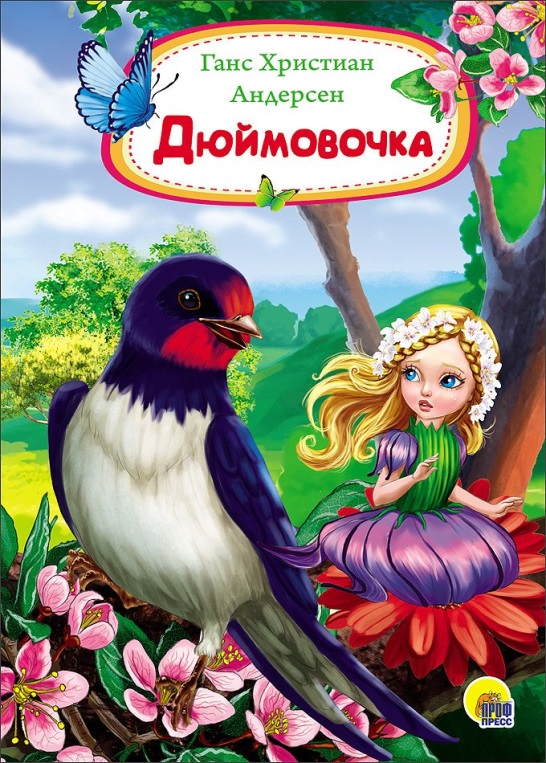 Кроткая, добросердечная Дюймовочка, появившись на свет из цветочного бутона и пройдя множество испытаний, попадает в чудесную страну и становится королевой эльфов.Как ей это удалось, такой крохе, спросите вы?	А в этом нет ничего удивительного, ведь все решают главные человеческие ценности: доброта и отвага, дружба и любовь. Гений и фантазия Ганса Христиана Андерсена, неподражаемое владение словом Анны Ганзен и Петра Ганзена, талант и оригинальность Галины Зинько - все это делает книгу самым волшебным подарком для маленьких и взрослых читателей.
"Снежная королева" - одна из самых трогательных сказок мировой литературы. История о маленькой Герде, которая самоотверженно отправляется выручать названого брата из беды и верит в него до конца, даже когда кажется, что все потеряно и вечный холод окончательно заполнил сердце маленького Кая, никого не оставит равнодушным. Ее любовь растапливает царство Снежной королевы и напоминает каждому из нас о том, что только доброта и терпение могут разрушить злые чары.
	Иллюстрации замечательного художника П. Дж. Линча великолепно дополняют текст. Вряд ли кто-то лучше, чем он, может передать величественную и холодную красоту Снежной королевы и тепло маленькой Герды, которое чувствуется даже сквозь книжные страницы.
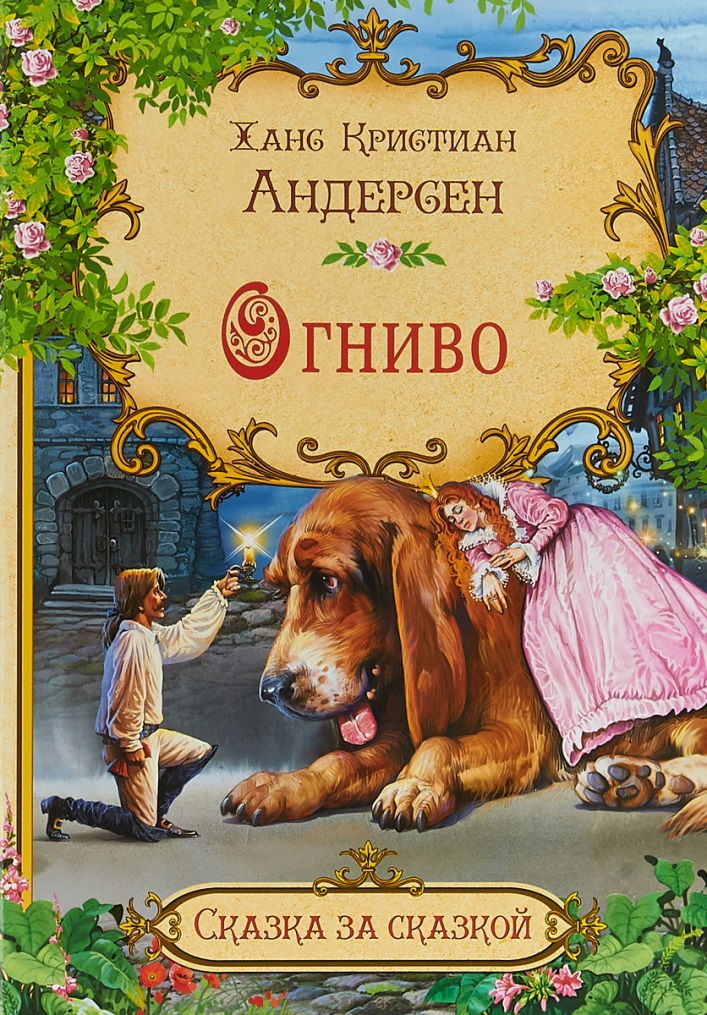 Сказка X. К. Андерсена "Огниво"- одна из самых известных сказок. В ней повествуется о находчивом солдате, сумевшем обхитрить ведьму, разгадать тайну огнива, добыть богатство и снова познать бедность, а в итоге обрести счастье.
Могла ли бедная прачка из датского городка Оденс представить, что сбудется предсказание уличной гадалки, поведавшей, что её сыну однажды поставят памятник в столице королевства? Но прошло время, и Ханс Христиан Андерсен лично присутствовал и при открытии своей бронзовой статуи на одном из бульваров Копенгагена, и при торжественном фейерверке в свою честь в родном городе. Соотечественники, да и остальные жители Европы, поверили великому сказочнику, который доказал, что у любого существа, будь то птица, русалка, фарфоровая статуэтка, оловянный солдатик или даже старая чернильница, есть своя удивительная история.
В сказке рассказывается о приключениях молодой принцессы Элизы, у которой было 11 братьев. Действие происходит в некой сказочной стране, причем героям приходится много путешествовать.
	Главная героиня и ее братья проходят через многие испытания и с ними происходят волшебные превращения.
	Сюжет сказки необычайно интересен и держит читателя в напряжении до самого финала.
	Заканчивается сказка неожиданно и потому ее обязательно следует дочитать до конца.
Из всех историй, написанных датским сказочником Гансом Христианом Андерсеном, у "Гадкого утёнка" - самый счастливый конец. Может быть, поэтому её так любят и дети, и взрослые. Ведь не только мальчикам и девочкам хочется верить, что Золушек ждут Прекрасные Принцы, а из Гадких Утят вырастают Прекрасные Лебеди! Иллюстрации замечательного художника Антона Ломаева помогли известной сказке Андерсена стать особенно яркой, живой и современной. Со студенческих лет он хотел рисовать книги для детей. И когда у художника появилась возможность заниматься этим увлекательным делом всерьёз, из-под его пера стали появляться настоящие шедевры, один из которых вы держите в руках.
Источники информации
https://www.labirint.ru/books/504623/
https://smartstart.shop/wa-data/public/shop/products/38/51/25138/images/50514/andersen-gans-khristian-ognivo-knigi-s-krupnymi-bukvami.jpg.750x0.jpg  дата обращения 15 марта 2020
https://www.ukazka.ru/img/g/uk375029.jpg  -гадкий утенок 
https://fiction-books.ru/img/1020907772.jpg  -снежная королева 
https://newauctionstatic.com.ua/offer_images/cmn8/2019/08/13/07/big/O/OJSkm8monkr/detskie_knigi_andersen_dikie_lebedi_podarochnoe_izdanie_iljustracii_lomaeva.jpg -дикие лебеди
https://articlerus.ru/wp-content/uploads/pic/67f89bd5000014df8002000001fcd00e2095001ed9df0020004183d4d33534d34c83d353468f48632626984d3130134c013531a223041b5ec20af9afcd8/be08f91dfc948cd5614e294c50aea2d2a8b10a9e997e2ee48a70a120cff137aa0.jpg - дюймовочка 
https://cdn1.ozone.ru/multimedia/1015086560.jpg -стойкий оловянный солдатик
http://images.livelib.biz/357251.jpg -русалочка  
https://cdn1.ozone.ru/multimedia/1024164303.jpg -огниво 
https://i.pinimg.com/736x/72/61/8a/72618aa9d59f8c3b28153b92e12fd0c9.jpg -принцесса на горошине 
https://knigamir.com/upload/iblock/a83/a83fbe199b84b05bbb42145016247a25.jpeg -пастушка и трубочист 
http://cdn01.ru/files/users/images/97/cc/97cce24dd35ec711b1e3af3fc0a7f4cd.jpg - фото Андерсена 
https://omiliya.org/article/gans-khristian-andersen - биография 
https://www.labirint.ru/books/504623/ 
https://vashurok.ru/questions/rusalochka-andersen-annotatsiya-korotko 
https://www.labirint.ru/books/570570/ 
 https://www.labirint.ru/books/366784/

https://www.labirint.ru/books/344499/ 
http://www.bolshoyvopros.ru/questions/2381169-kak-napisat-annotaciju-k-skazke-dikie-lebedi-andersena.html

https://www.labirint.ru/books/270934/
https://zvukipro.com/music/1160-fonovaja-muzyka-dlja-skazok.html дата обращения 2.04.2020

Составитель: Красноусова Н.С.  - библиотекарь отдела информационно – библиографической деятельности